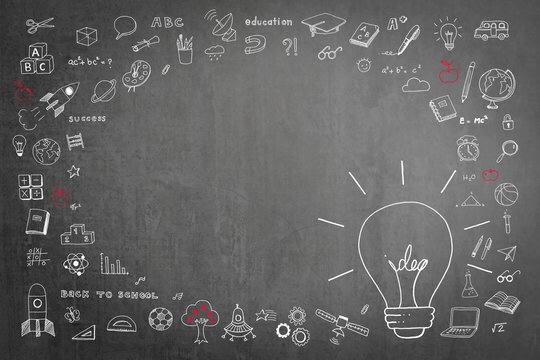 Tabiiy fanlar
2-sinf
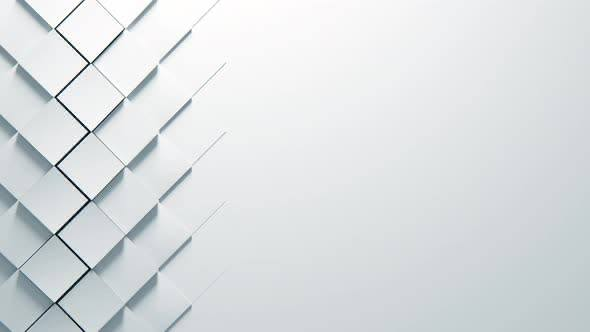 Amaliy mashg‘ulot. Mavzu: Tovushlarni hosil qilish
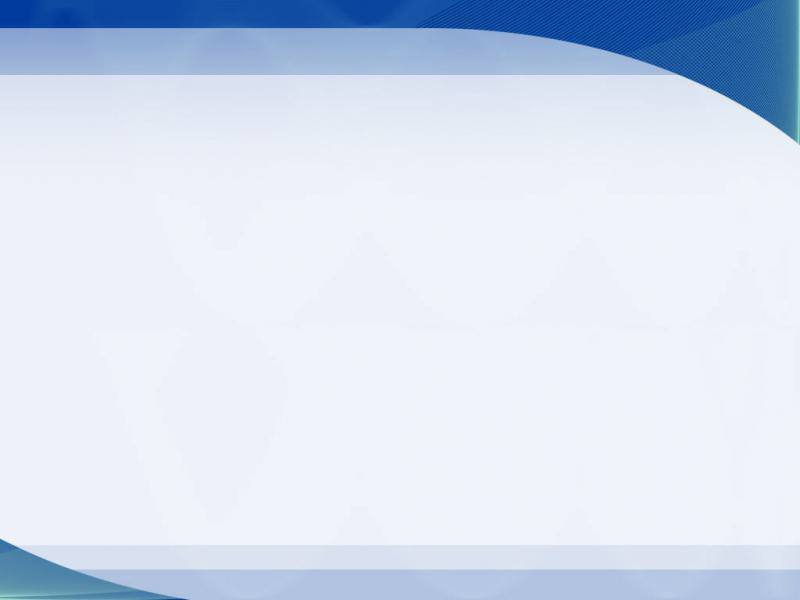 Tovush nima?
Tovush-mexanik energiyaning barcha joyga to‘lqinlar yordamida tarqalishidir. Kundalik turmushda tovush atamasini havoda tarqaluvchi va odam eshita oladigan to‘lqinlar majmui deymiz.
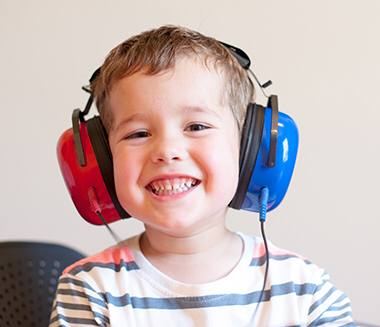 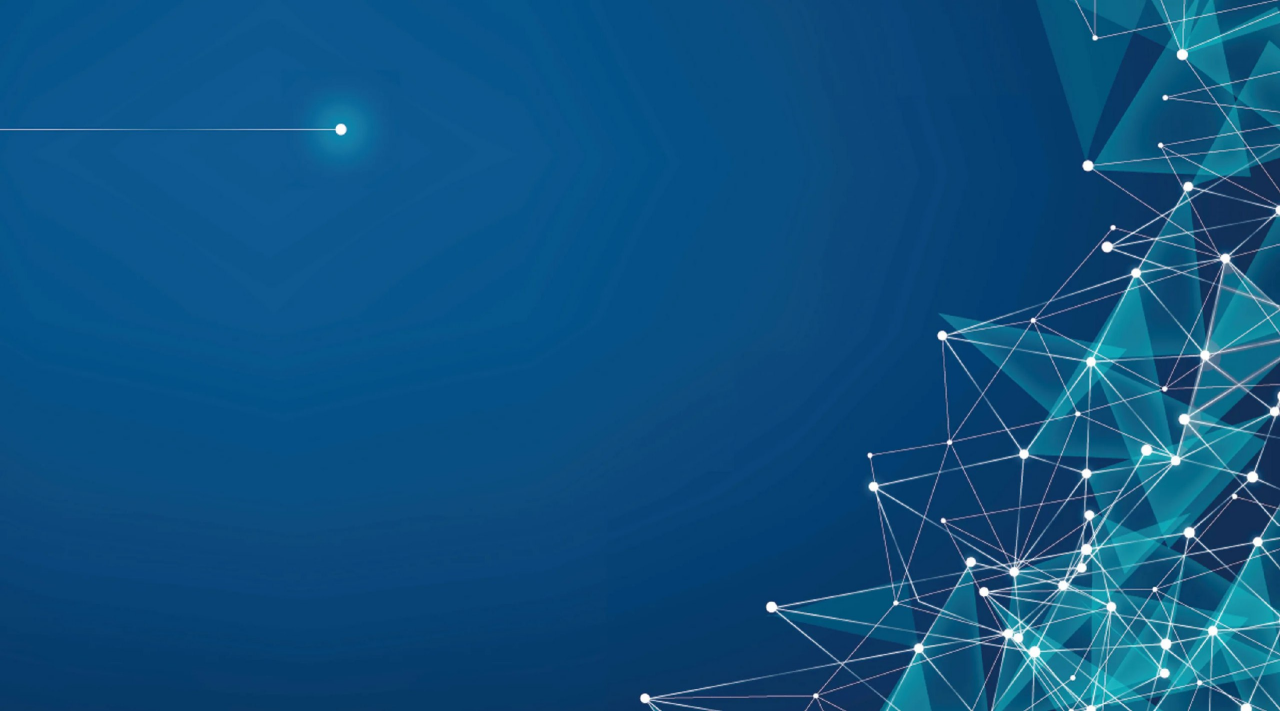 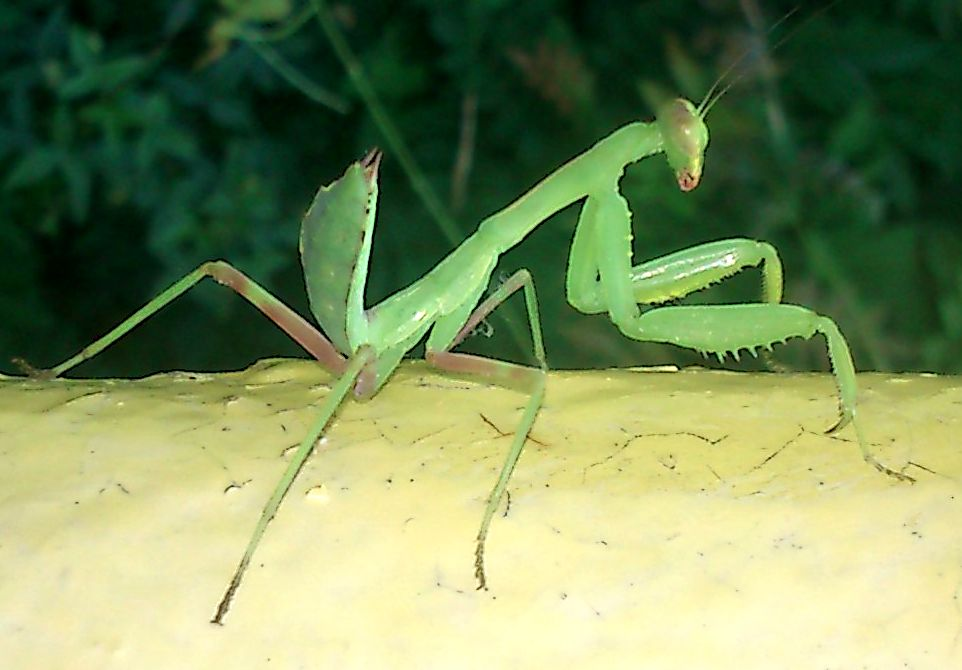 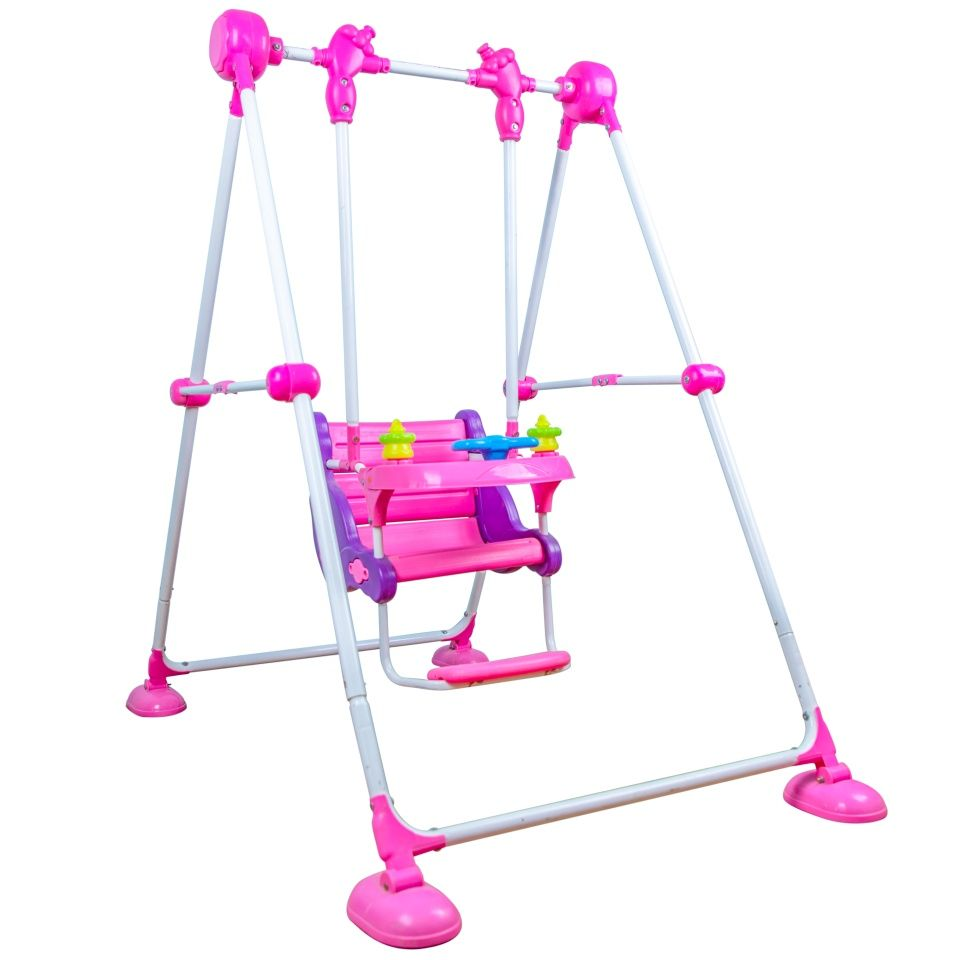 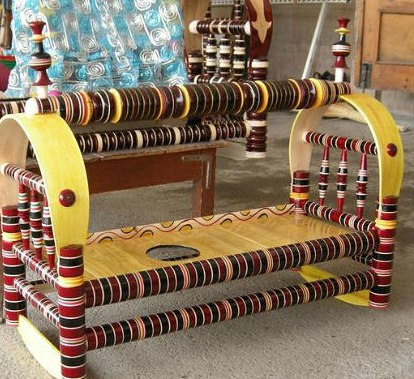 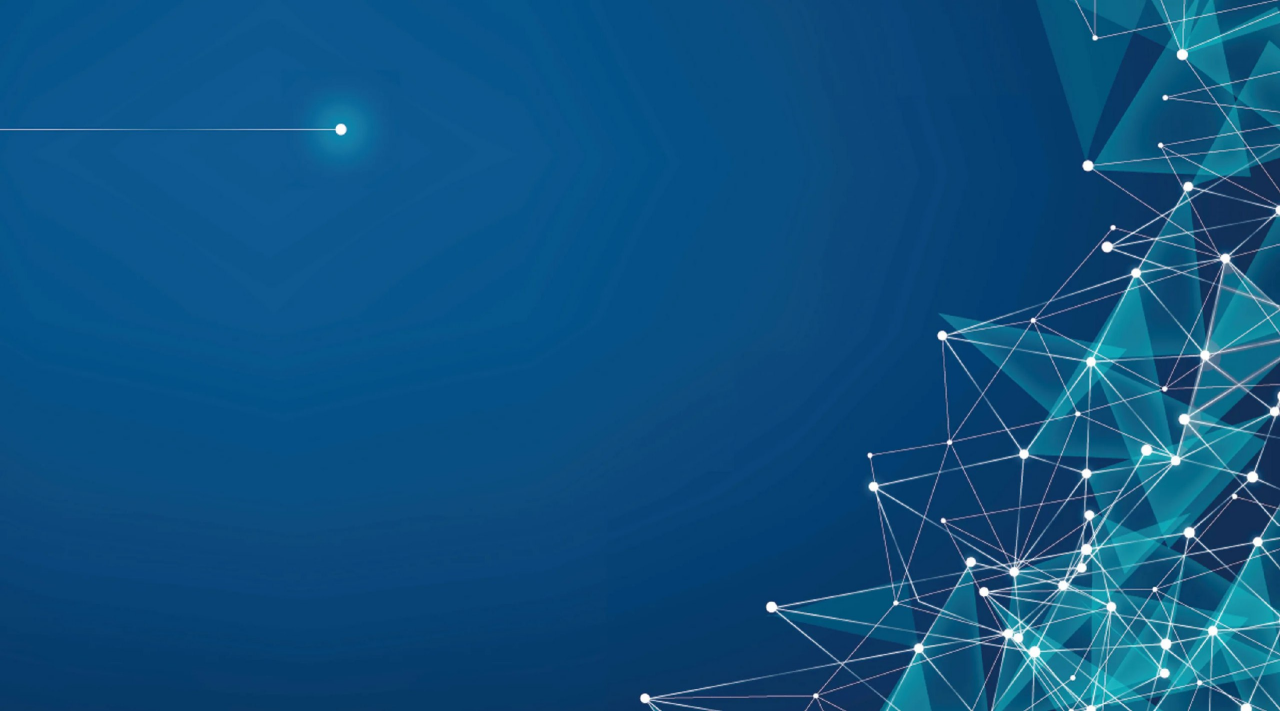 Tebranish nima?
Tebranish – muayyan vaqt oralig‘ida  takrorlanib turadigan harakatlar. 
Masalan: cholg‘u asboblari  torlarini tebranishi, mikrafonda gapirilgandan so‘ng tovushning tebranishi  yuzaga keladi.
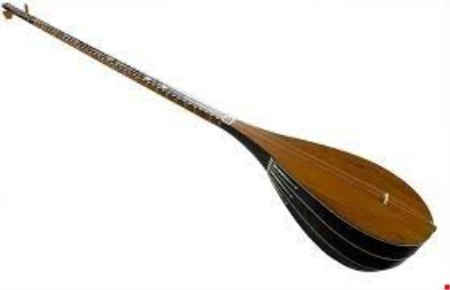 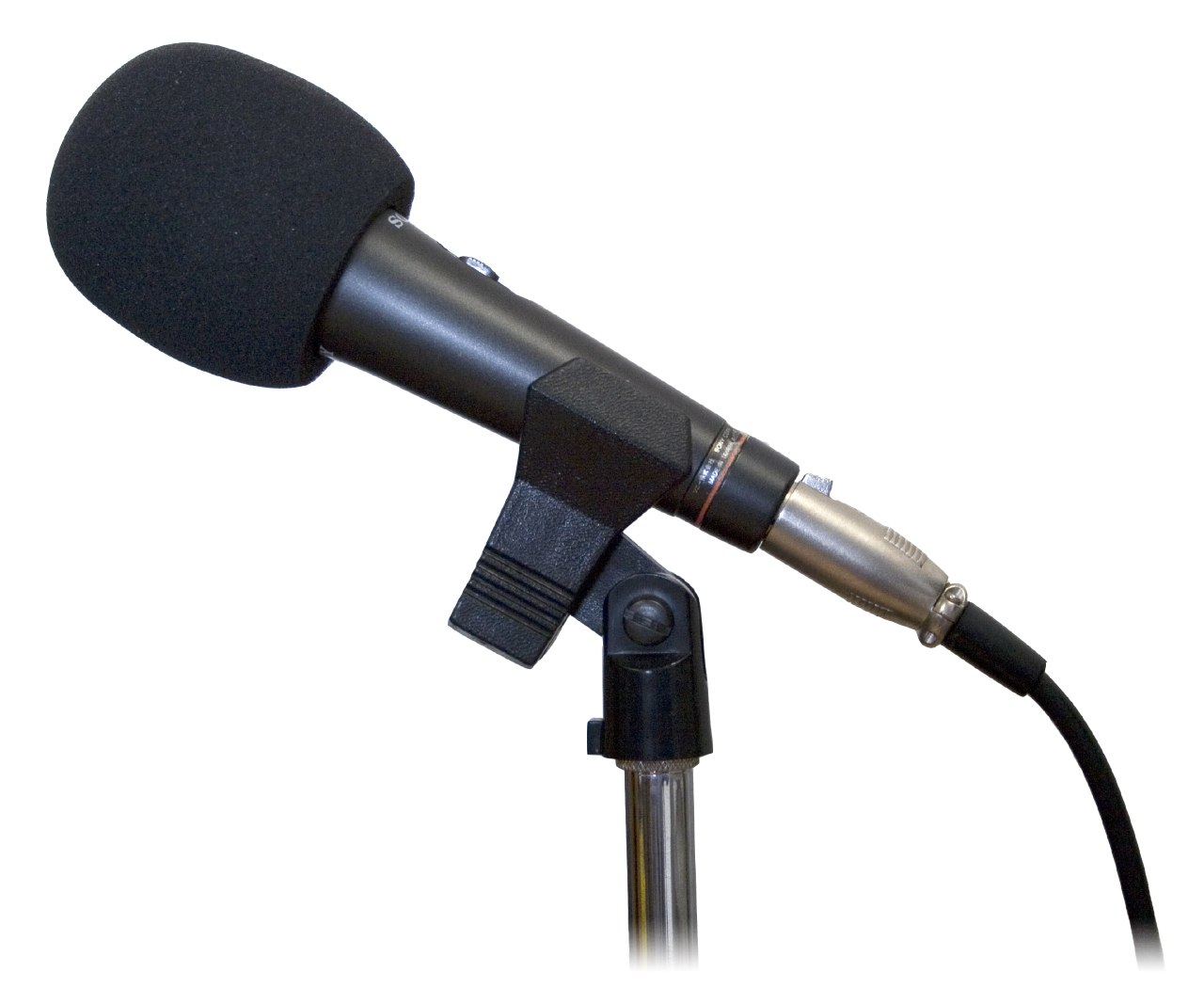 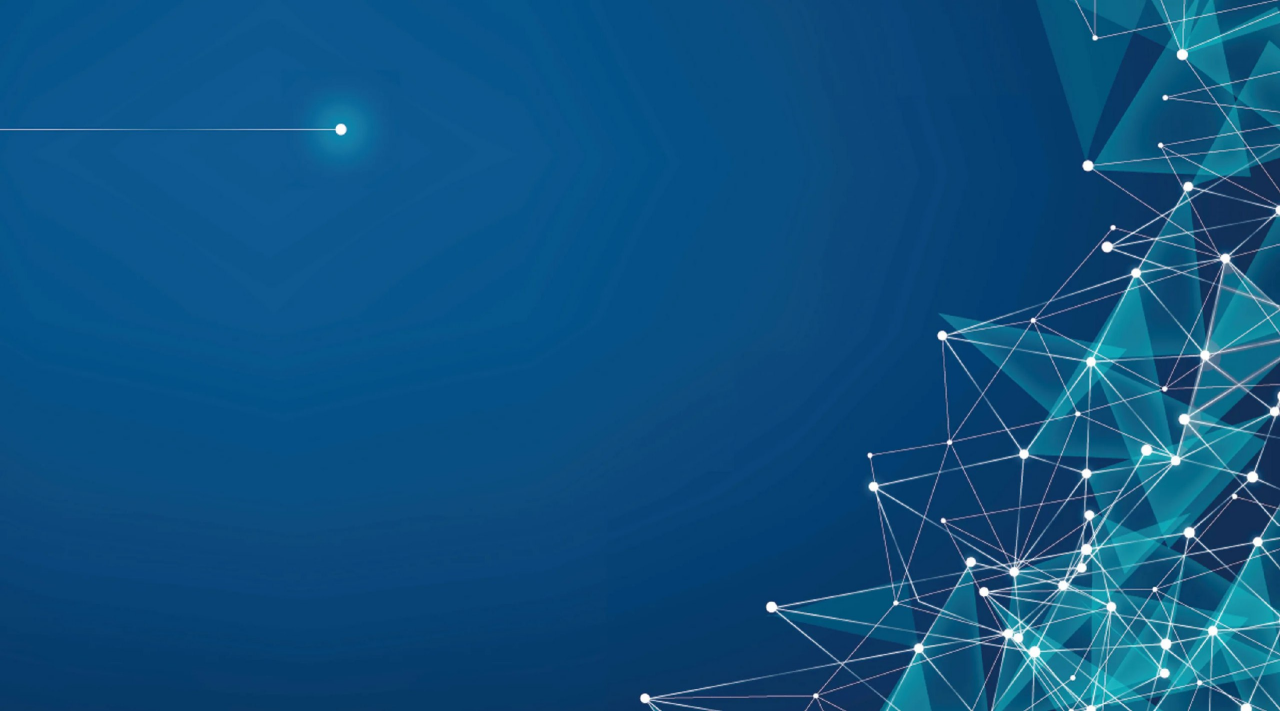 Bajarish tartibi:
Bizga kerak:
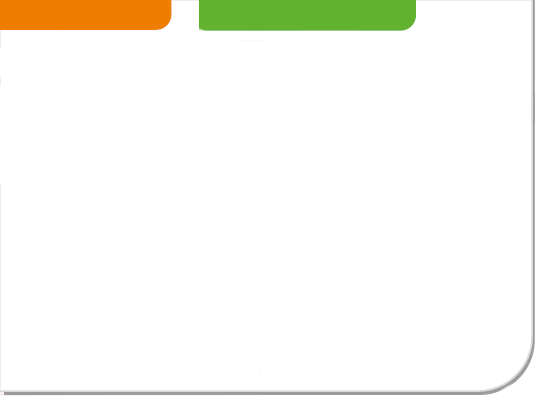 Yog‘och chizg‘ich.


Metall chizg‘ich


Plastmassa chizg‘ich


! chizg‘ichlar uzunligi
30 cm dan kam
bo‘lmasin.
1. Yog‘och chizg‘ichni parta chetiga qo‘yib, uning bir uchidan bosib, ikkinchi uchini pastga yoki yuqoriga egib qo‘yib yuboring.
2. Tebranayotgan chizg‘ich hosil qilgan tovushni eshiting.
3. Tajribani metall chizg‘ich yordamida bajaring.
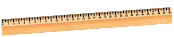 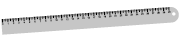 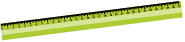 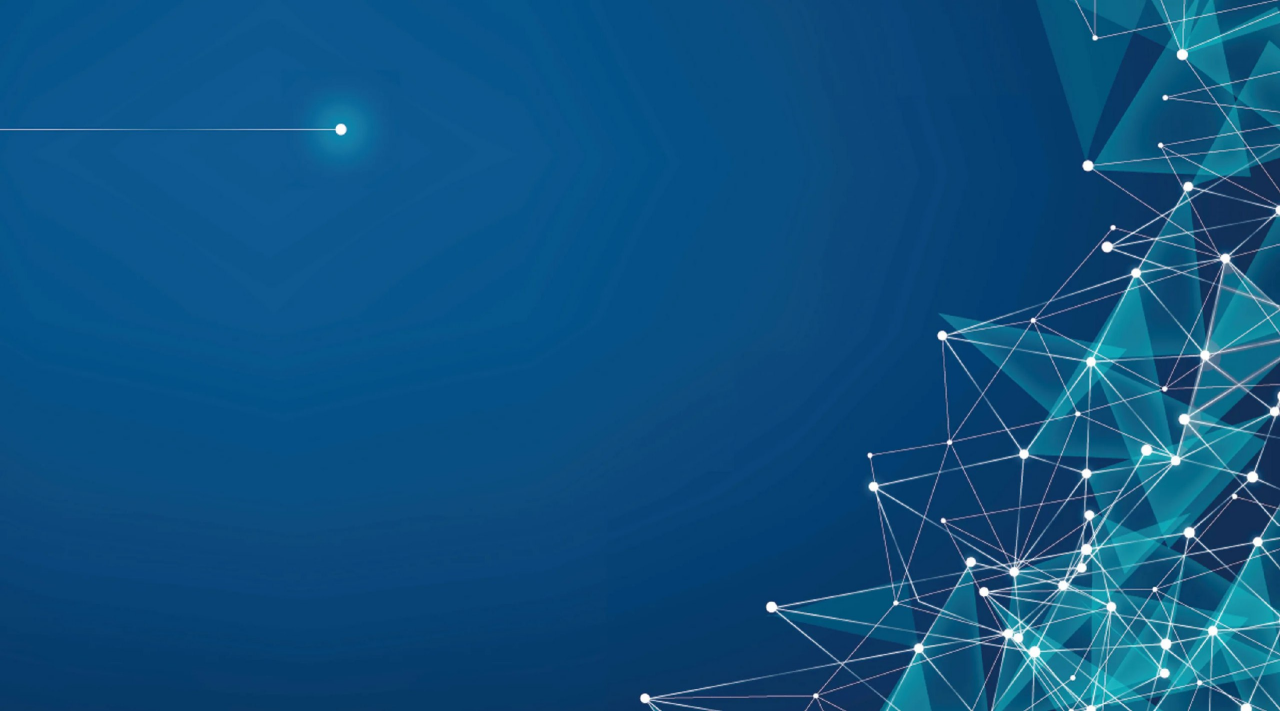 Bajarish tartibi:
Bizga kerak:
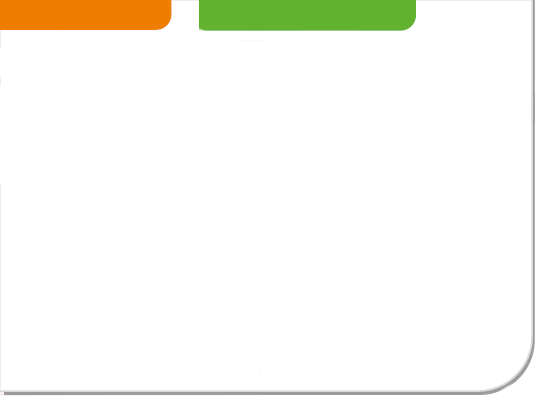 4. Tebranayotgan metall chizg‘ich hosil qilgan tovushni eshiting.
5. Tajribani plastmassa chizg‘ich yordamida bajaring.
6. Tebranayotgan plastmassa chizg‘ich hosil qilgan tovushni eshiting.
Yog‘och chizg‘ich.


Metall chizg‘ich


Plastmassa chizg‘ich


! chizg‘ichlar uzunligi
30 cm dan kam
bo‘lmasin.
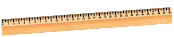 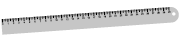 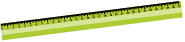 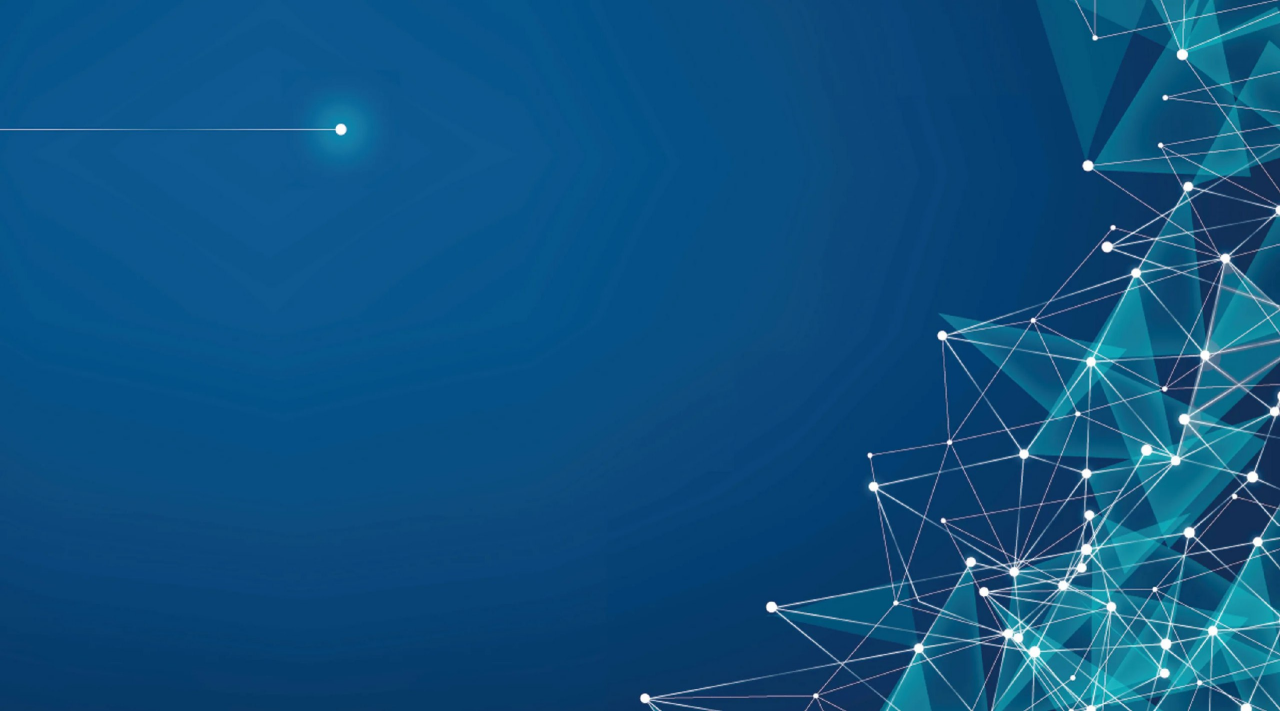 Turli chizg‘ichlardan chiqqan
tovushlar farq qiladimi?
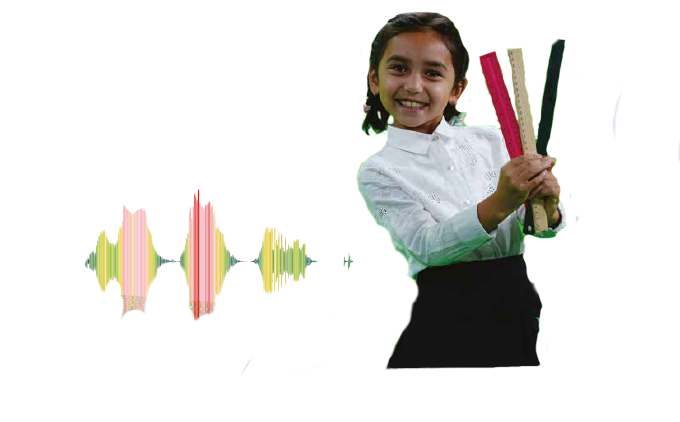 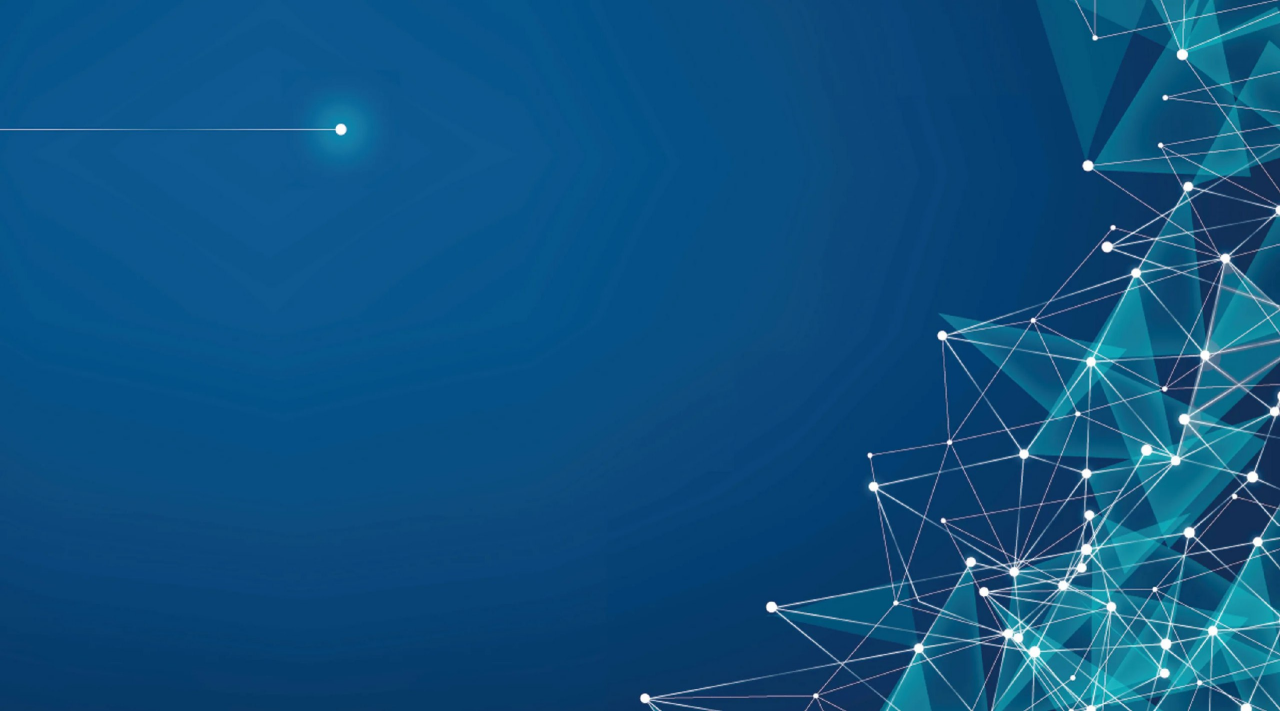 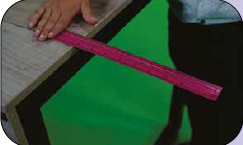 Yog‘och, metall va plastmassa chizg‘ichlar tebranganda tovushlar
turlicha eshitiladi. chizg‘ich tebra-
nishi kuchaytirilsa, chiqayotgan to-vush balandroq bo‘ladi.
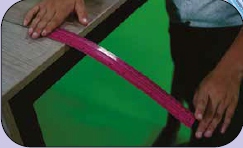 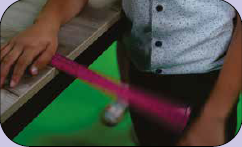 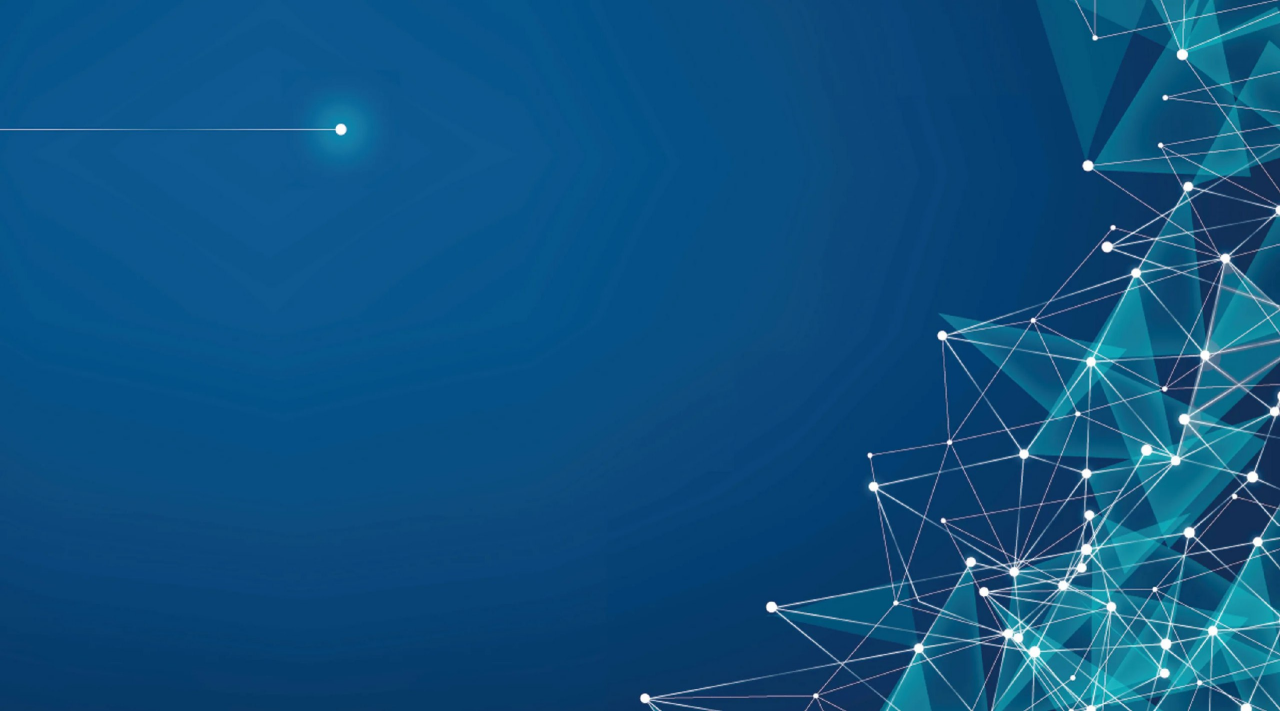 Savollar:
1. Tovushlarni kuchaytirish mumkinmi?
2. Ko‘zingizni yumgan holda do‘stlaringizni tovushidan farqlay olasiz?
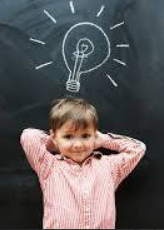 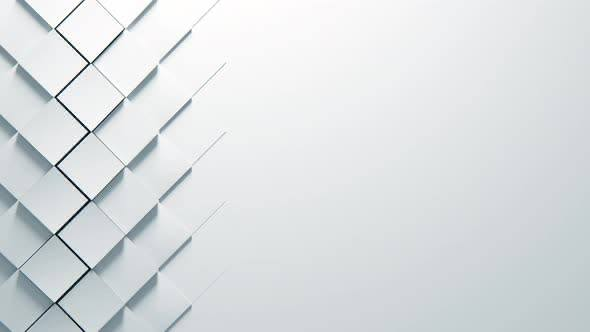 E’tiboringiz uchun rahmat!